ДЕПАРТАМЕНТ ОБРАЗОВАНИЯ АДМИНИСТРАЦИИ ГОРОДА ТОМСКА
МУНИЦИПАЛЬНОЕ АВТОНОМНОЕ УЧРЕЖДЕНИЕ ИНФОРМАЦИОННО-МЕТОДИЧЕСКИЙ ЦЕНТР ГОРОДА ТОМСКА
»
Формирование математической грамотности обучающихся 5-9-х классов с использованием открытого банка заданий на цифровой платформе РЭШ
Бараболя Светлана Анатольевна, 
методист по математике МАУ ИМЦ
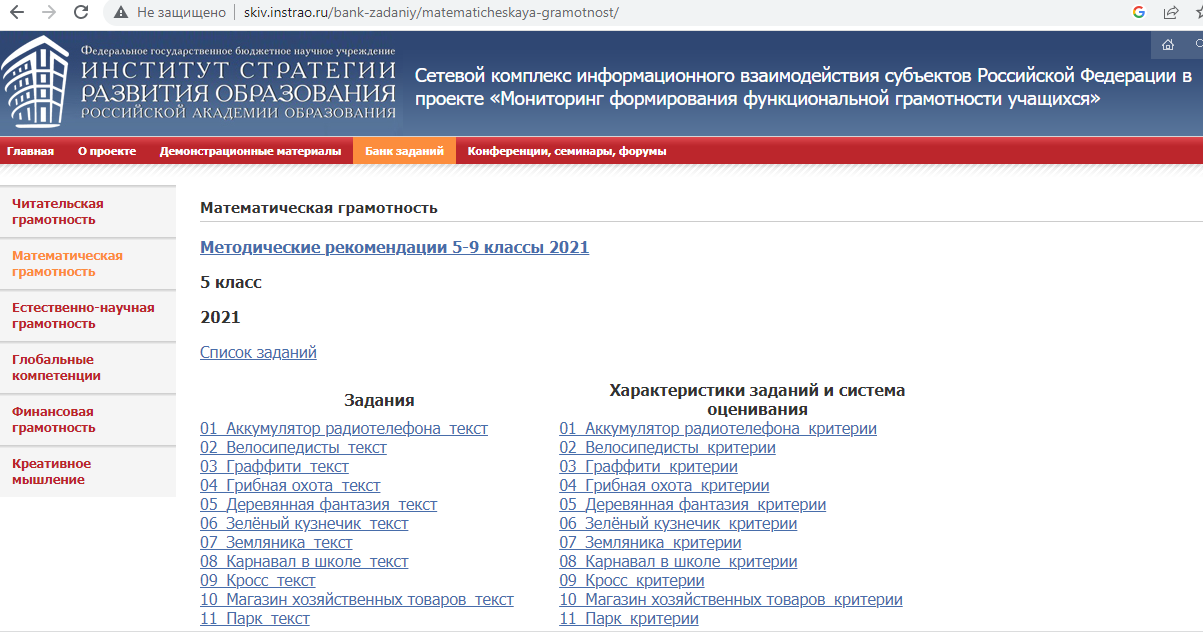 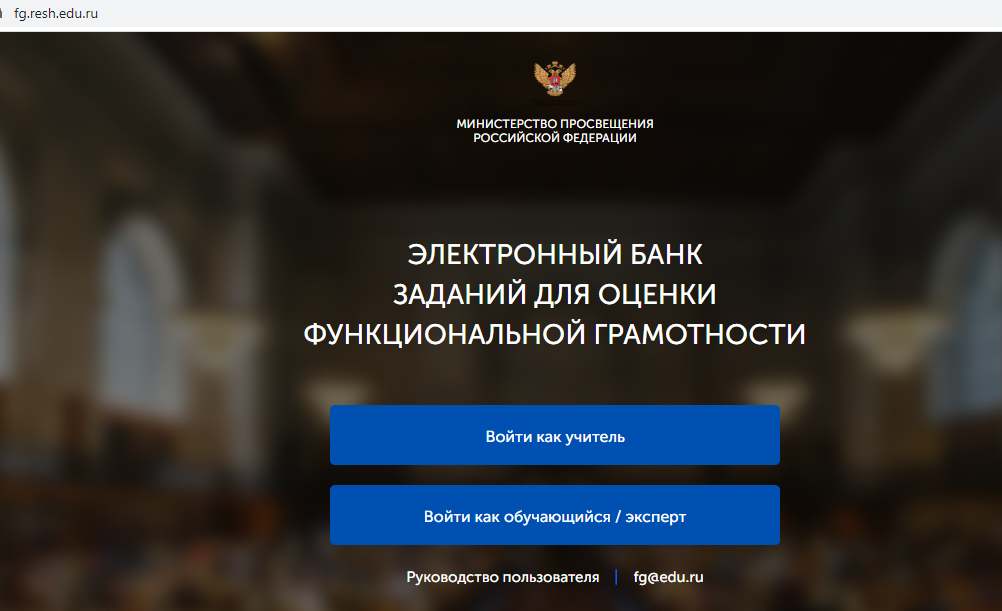 Основа организации исследования математической грамотности включает три структурных компонента:
 − контекст, в котором представлена проблема;
 − содержание математического образования, которое используется в заданиях;
 − мыслительная деятельность, необходимая для того, чтобы связать контекст, в котором представлена проблема, с математическим содержанием, необходимым для её решения.
Характеристики задания 
Область содержания (всего 4 области): Пространство и форма, Изменение и зависимости, Неопределенность и данные, Количество. 
Контекст (всего 4 контекста): общественный, личный, профессиональный, научный. 
Вид когнитивной деятельности (всего 4 вида деятельности): рассуждать, формулировать ситуацию на языке математики, применять математический аппарат,  интерпретировать/оценивать полученные результаты. 
Объект оценки (предметный результат обучения): например, умение читать графики реальных зависимостей. 
Уровень сложности: низкий, средний или высокий. 
Формат ответа: с развернутым ответом, с выбором одного ответа, с множественным выбором, с кратким ответом, выделение в тексте, перетаскивание. 
7. Система оценивания (1 или 2 балла): максимальный балл и критерии оценки
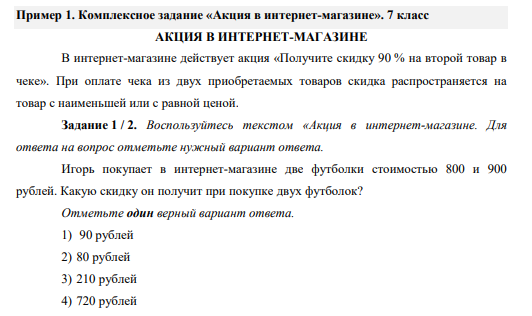 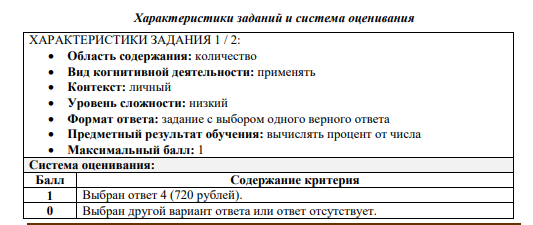 Листы оценивания
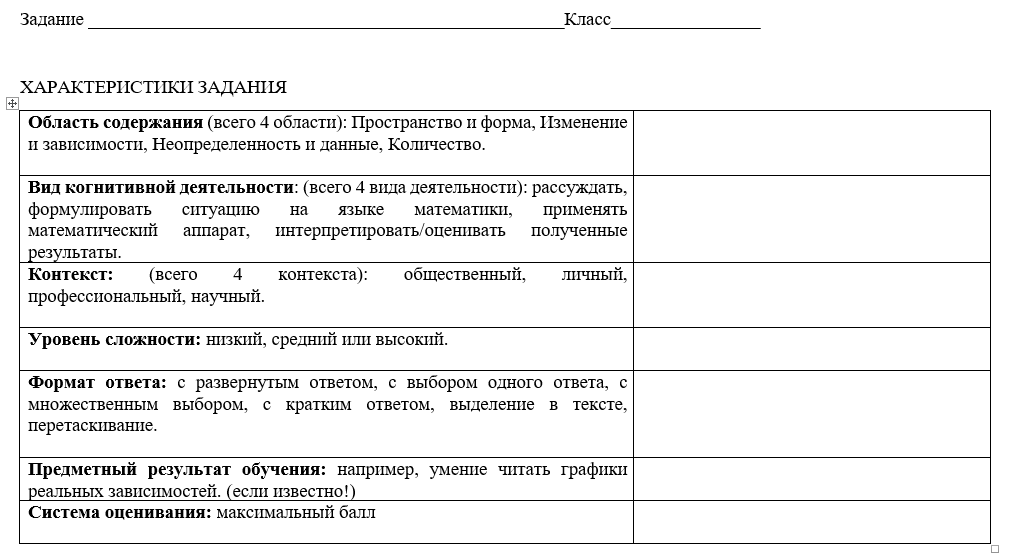 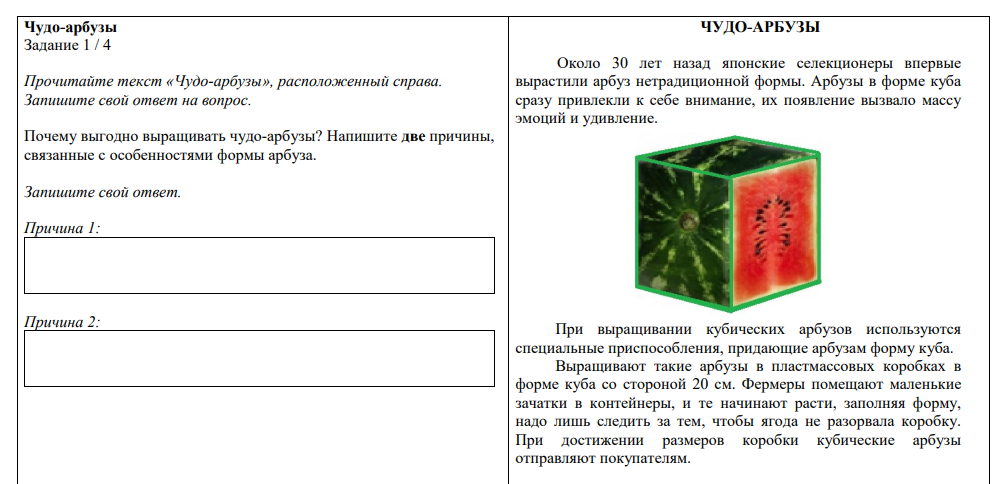 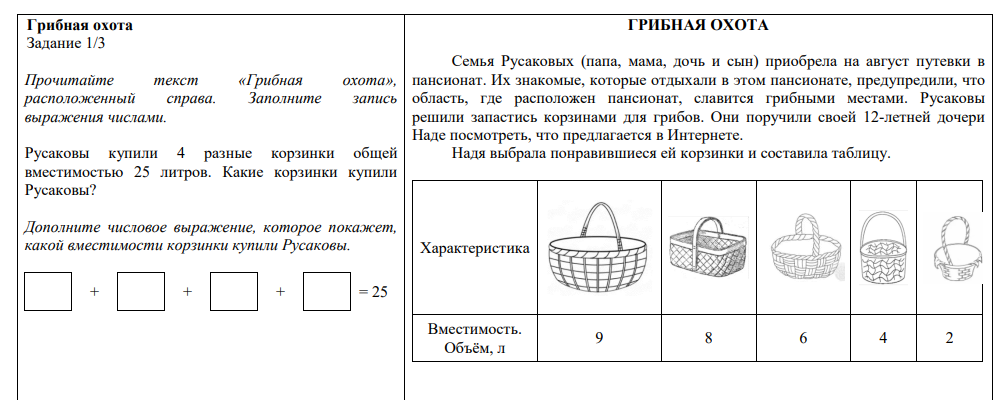 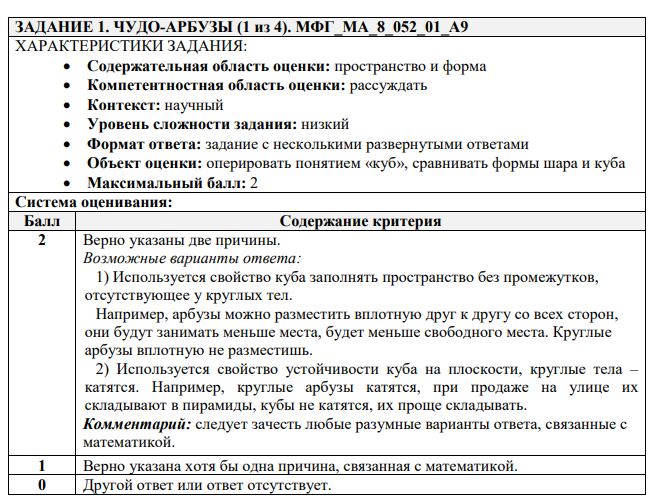 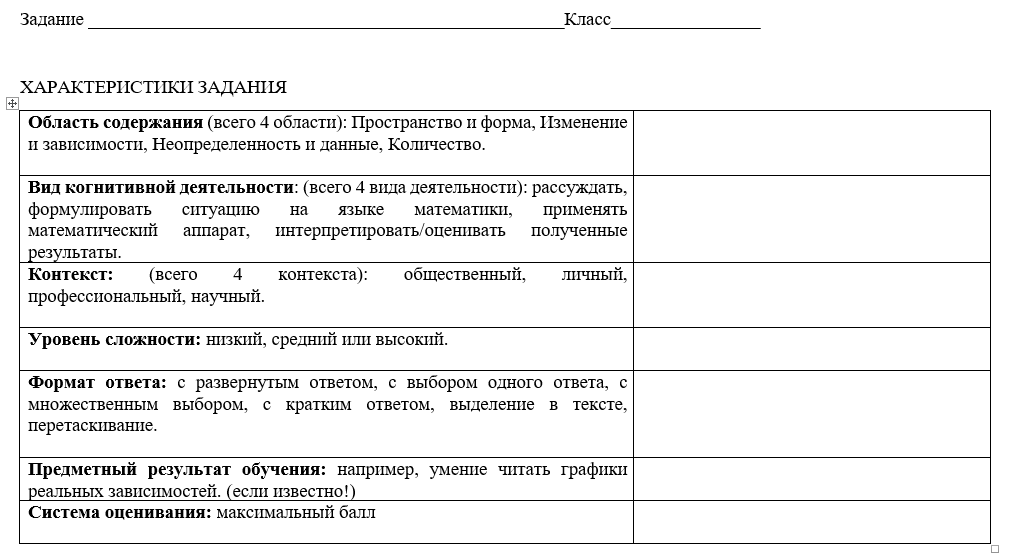 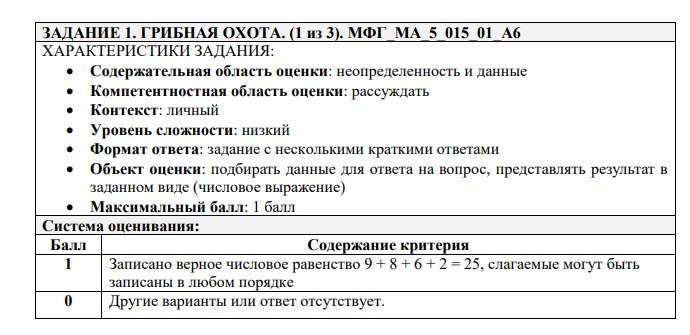 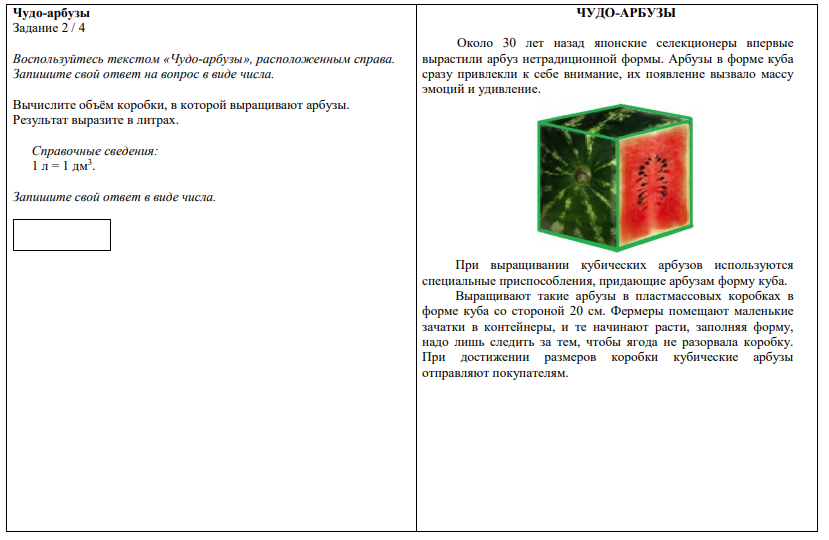 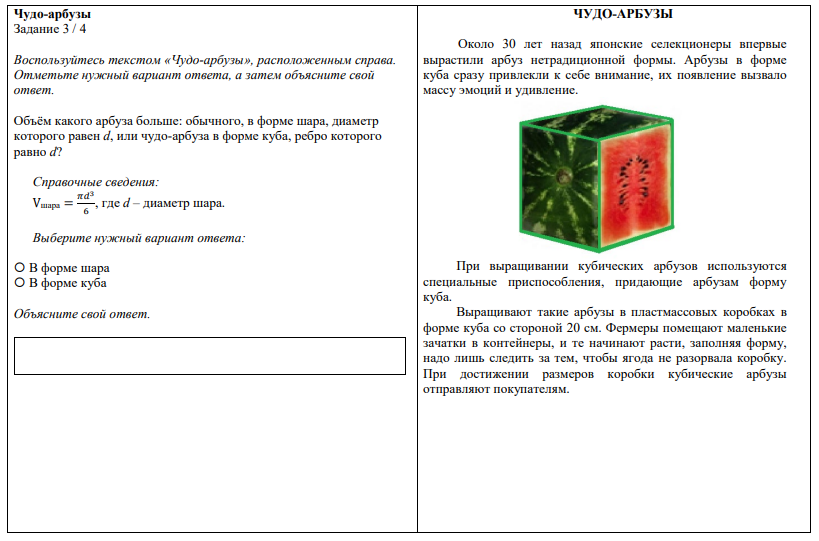 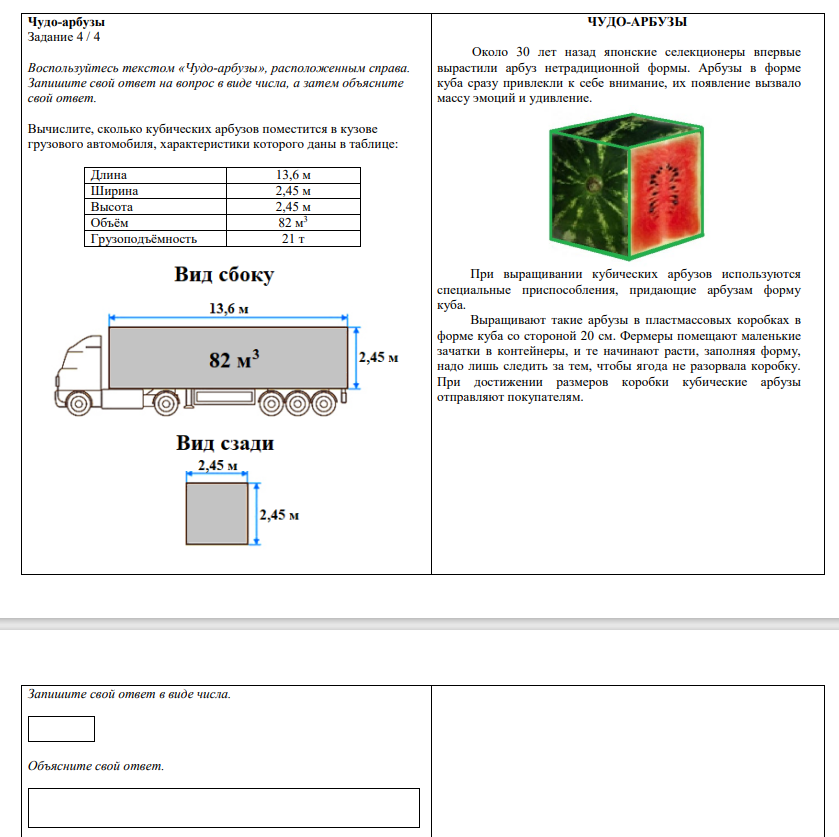 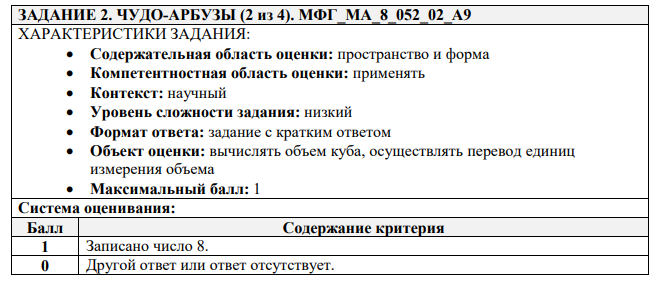 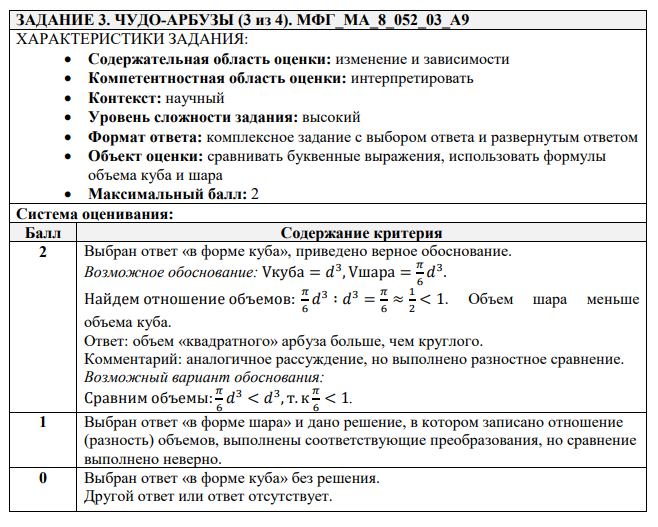 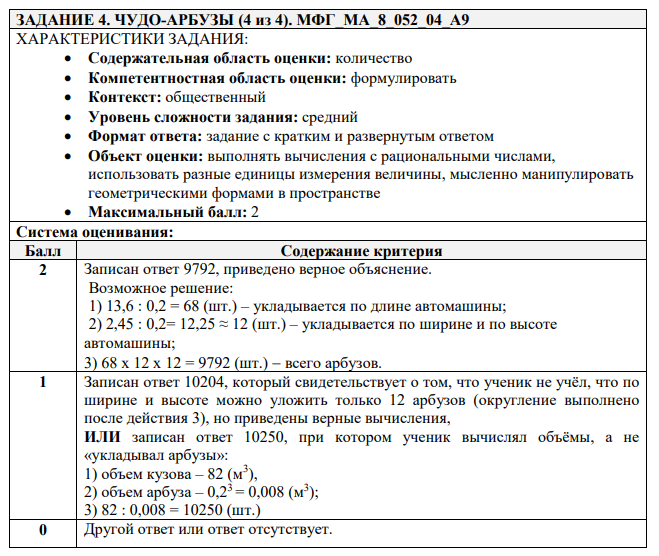 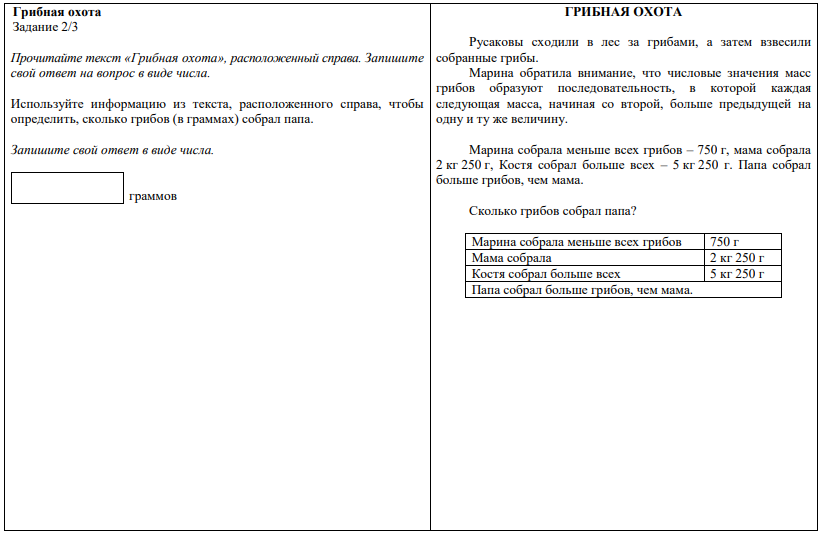 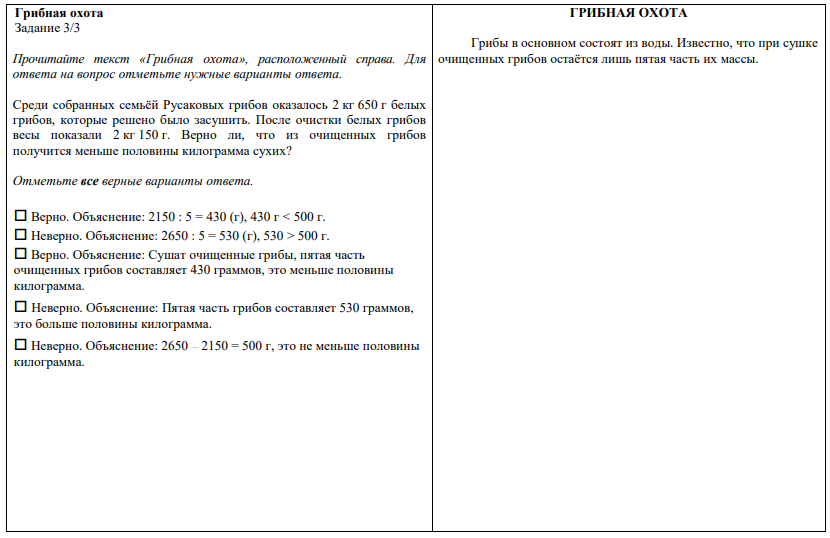 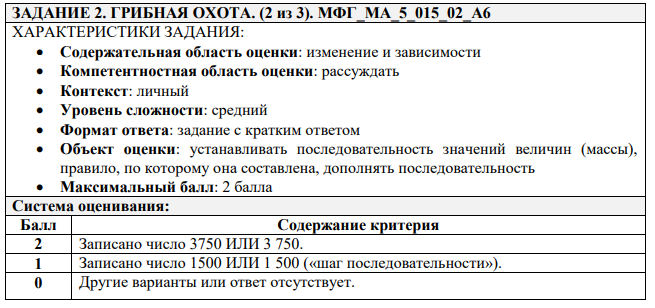 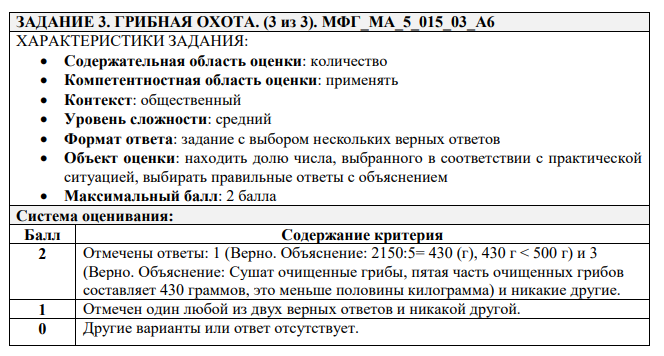 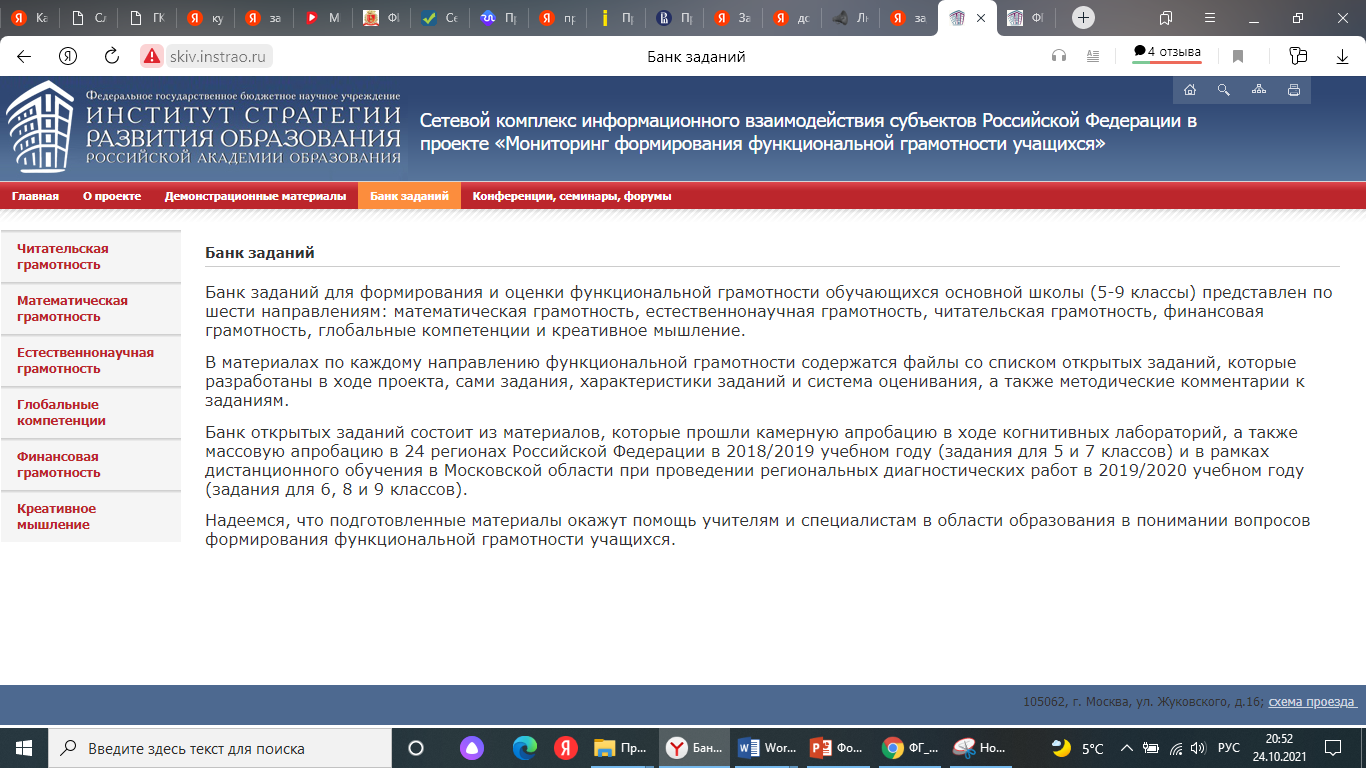 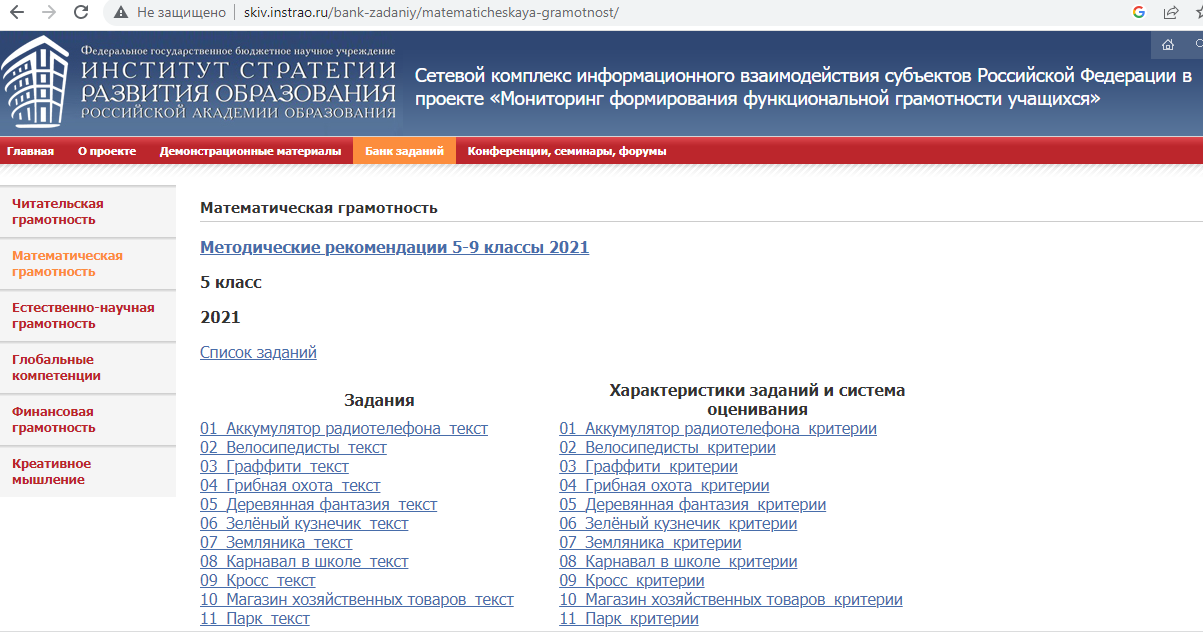 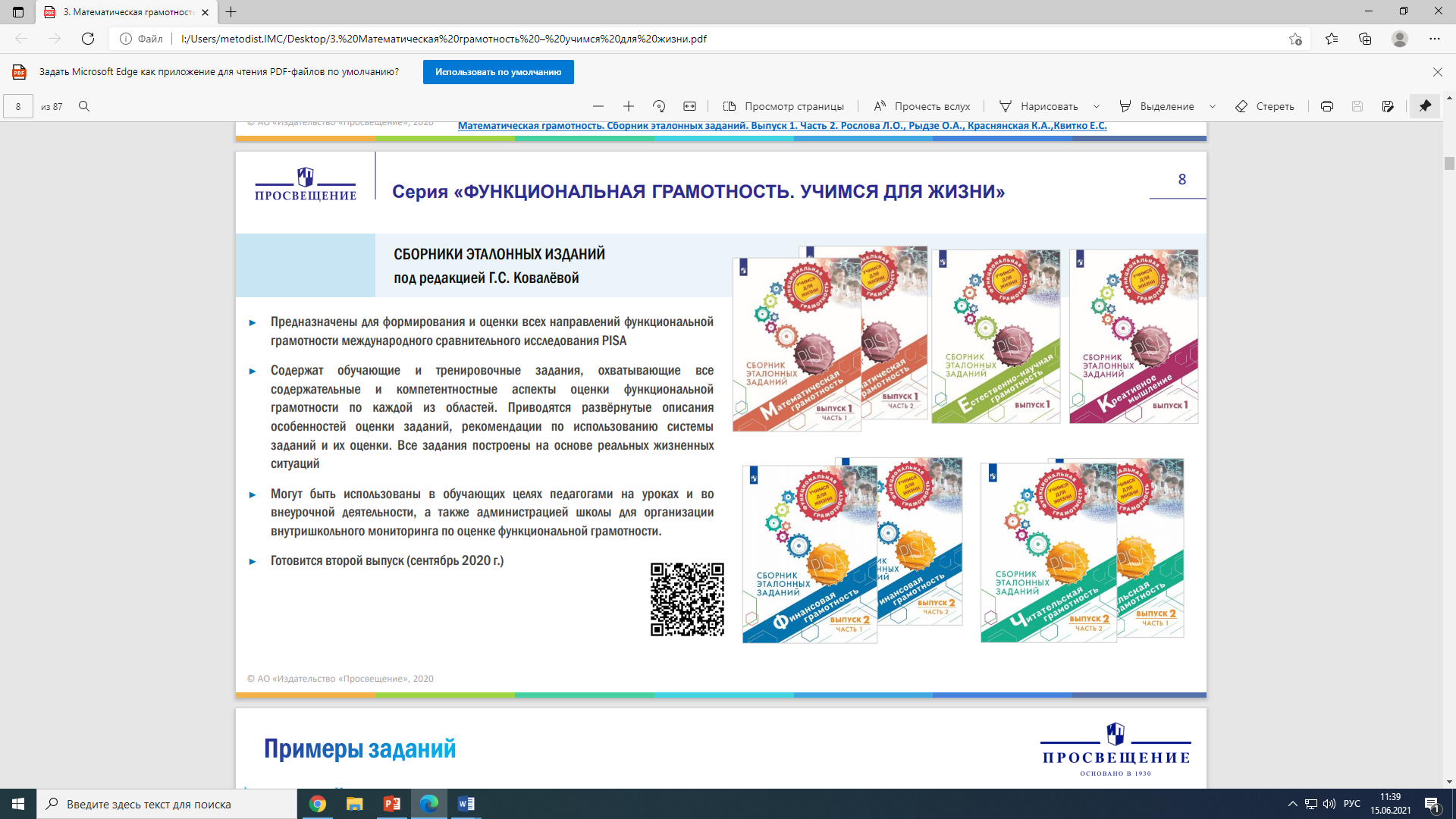 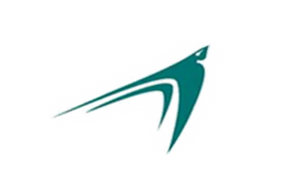 Формула успеха
Овладение = усвоение + применение на практике
РЕФЛЕКСИЯ “Все в твоих руках”
Рисуем ладонь, каждый палец – это позиция, по которой надо высказать свое мнение:
Большой – для меня было  интересным…
Указательный – по этому вопросу я получил  информацию…
Средний – мне было трудно (мне не понравилось)…
Безымянный – моя оценка психологической атмосферы…
Мизинец – для меня было недостаточно
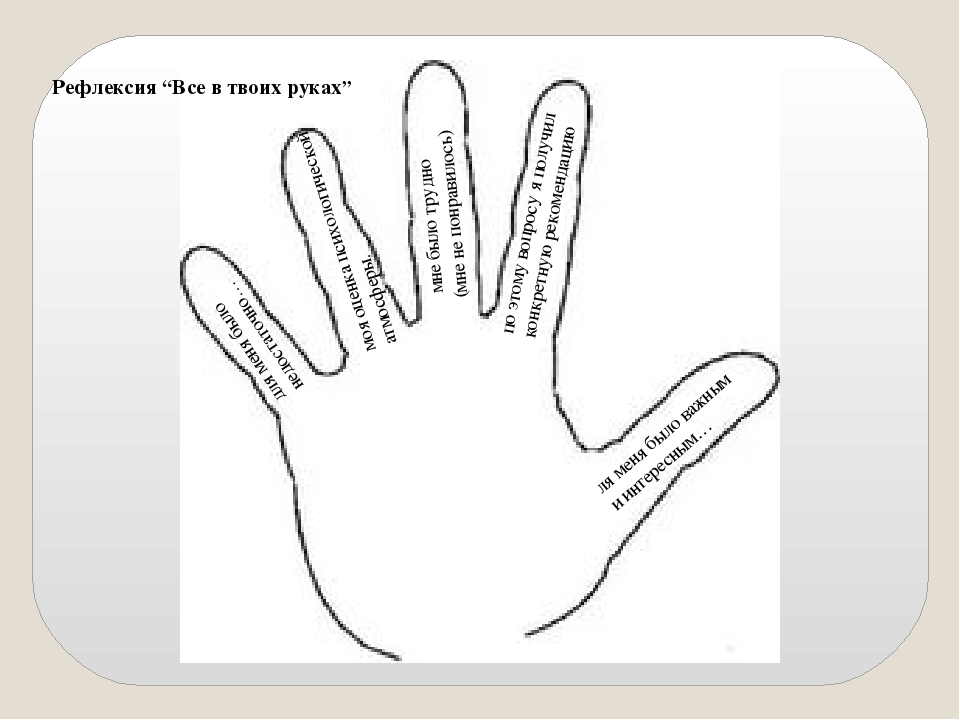 Контакты
Бараболя Светлана Анатольевна,
методист по математике
ул. Киевская, 89 (каб.6)
Раб. 43-05-21
Сот. 89610981601
barabolytomsk@gmail.com